TAICHU3Irradiation Test
2023/6/15
Yiming Hu
Install chips
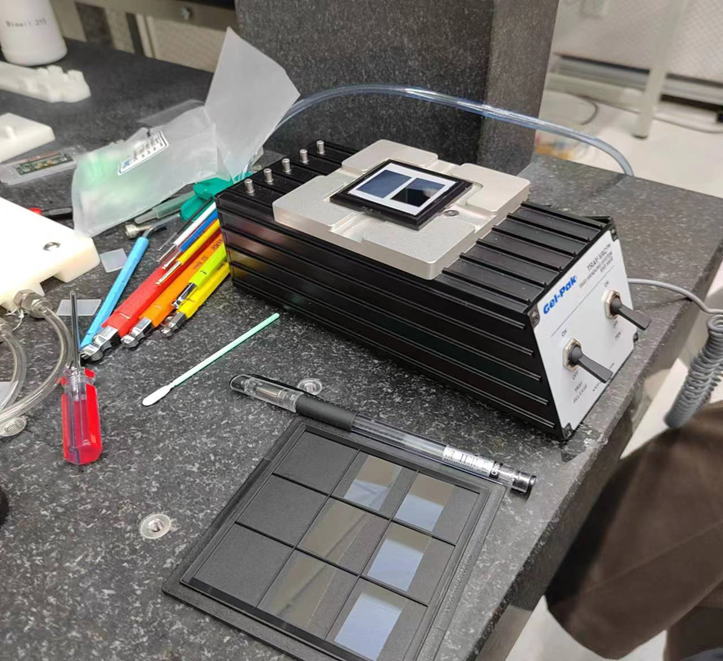 1st-4th chips are the TAICHU3 chips. They are placed in self-priming plastic boxes, and two pieces are placed in each plastic box in the direction of up and down, and the 1-4# samples are a total of 8 pieces; 
5# sample is a PCB board that has been measured in the previous period. Each sample is positioned more than 50 cm apart to ensure that these samples are not subjected to additional effects by irradiated samples as much as possible.
Movement calibration
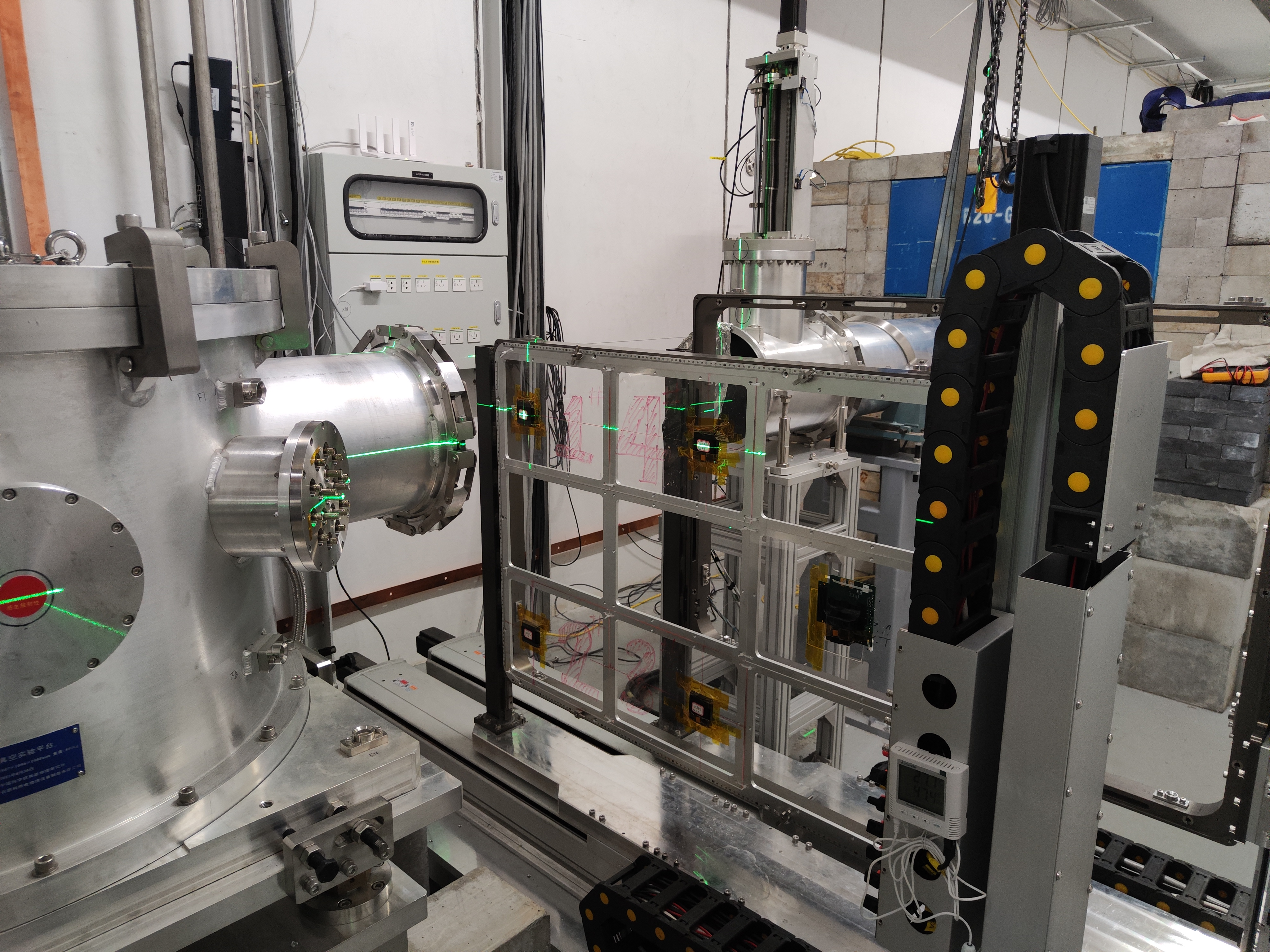 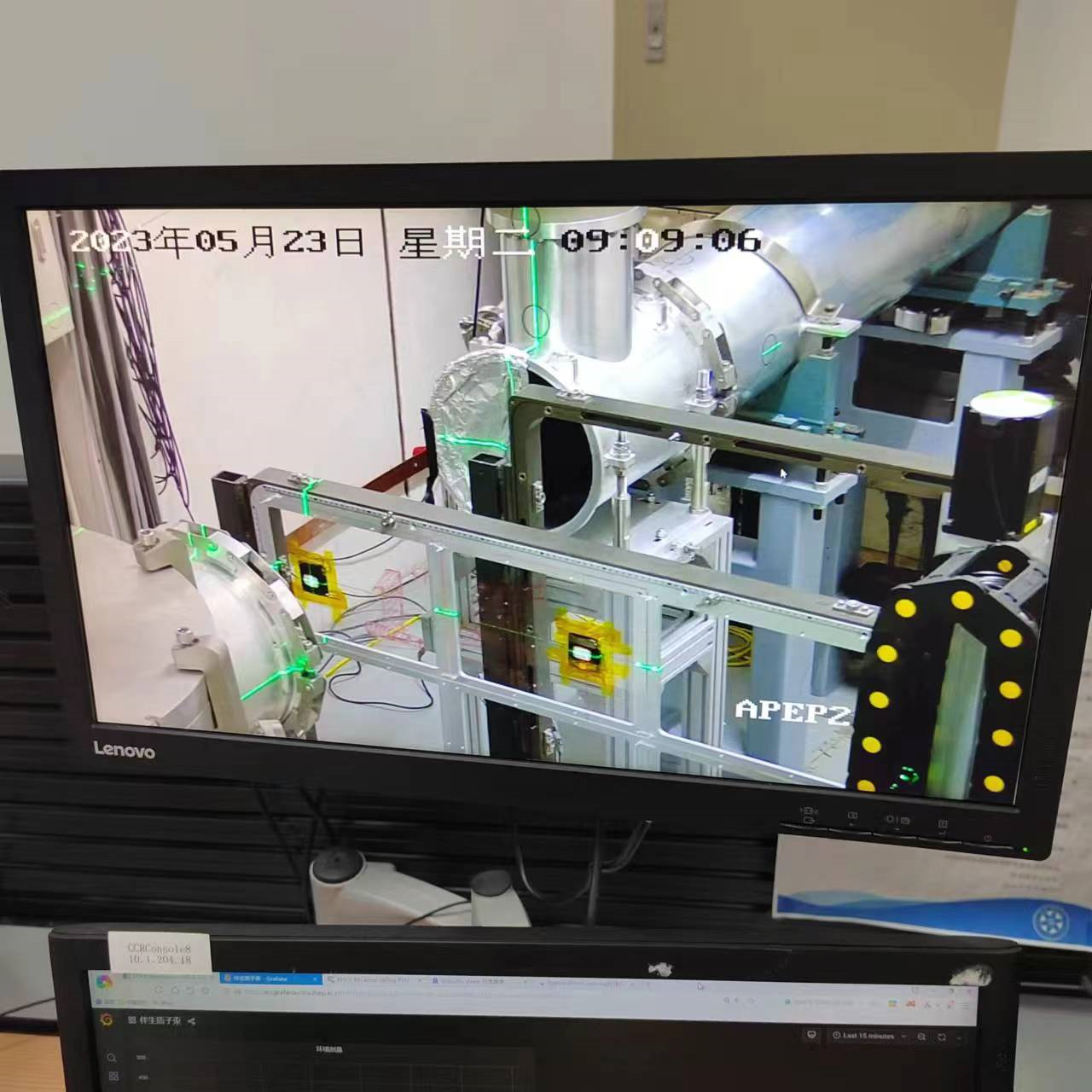 Ensure the laser spot in the middle of the chip
Dose arrangement
Beam working status
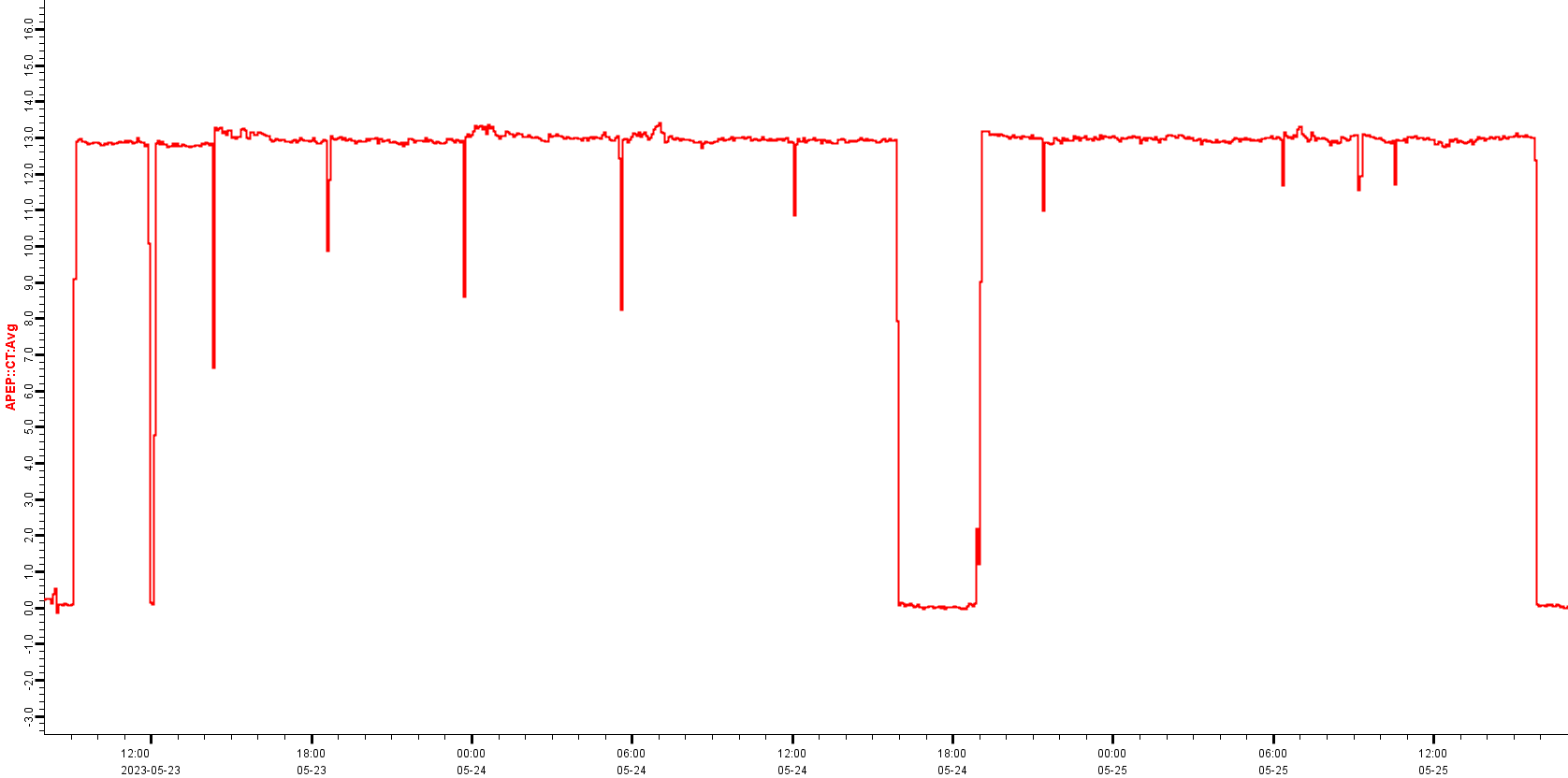 shutdown 3h09min
CT value maintain 13uA in most time, except one long time shutdown(3h) on 5/24, other shutdowns are less than 10min.
Residual radiation
testboard：1.91kcps（βγ）		 	  3rd chip：179.5cps
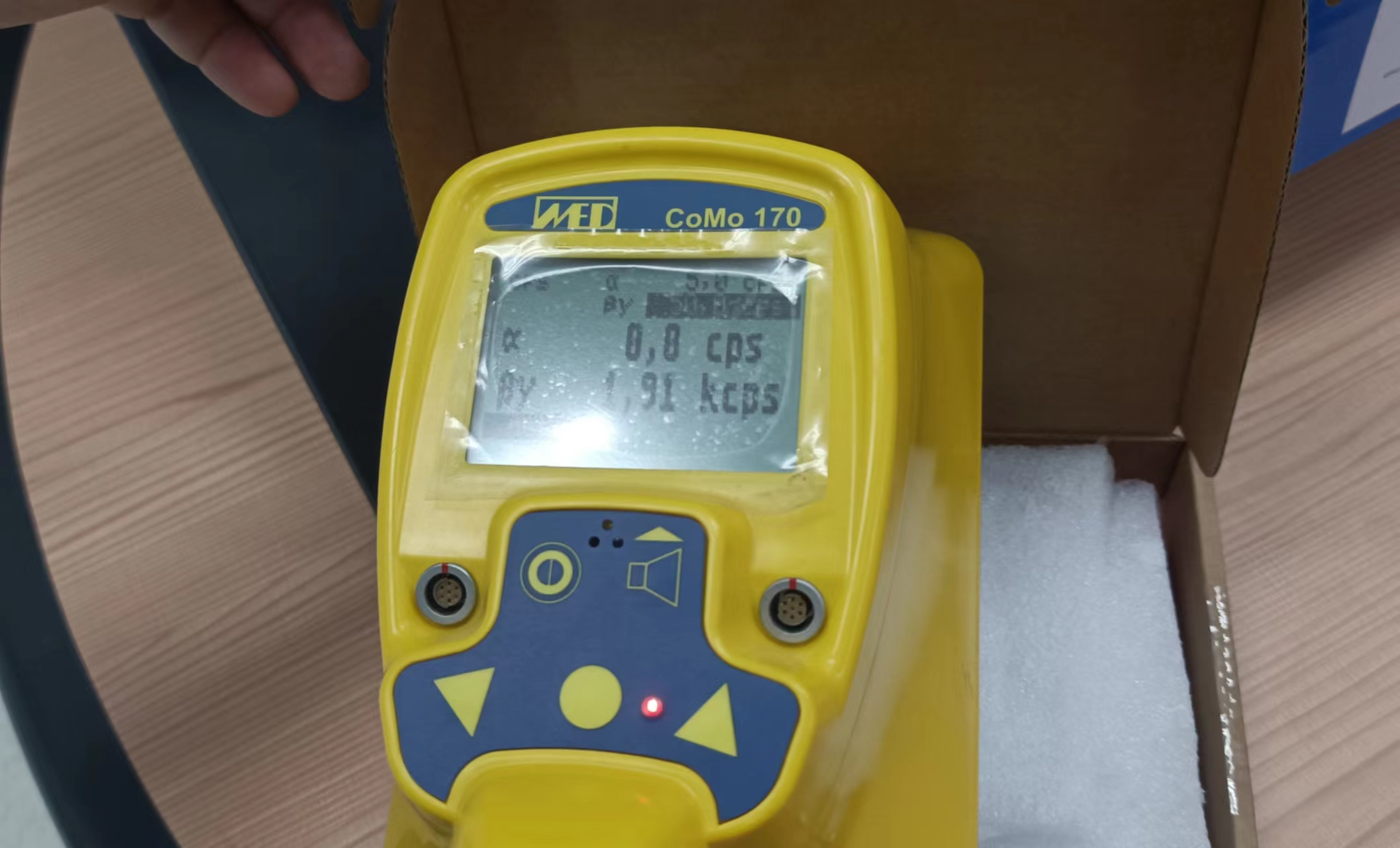 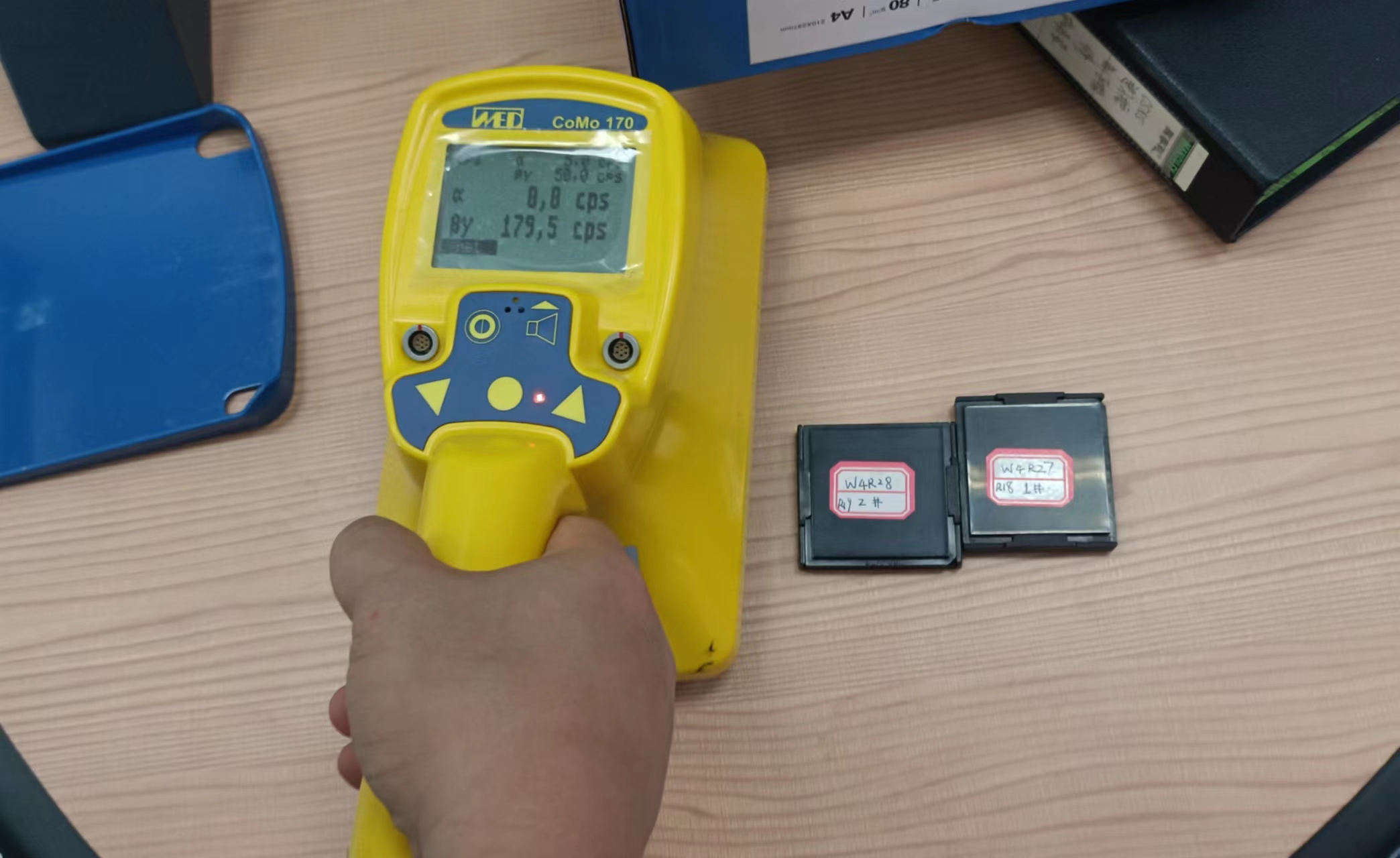 Safe index is 115cps
Dose check
Chips’ radiation time
Computative chips’ radiation dosefrom mearsure value and CT value
1st and 2nd chips don’t paste foil, since their radiation time are too short
we can computative their dose from other chips mearsure value, when we get their integrated CT value
But we should check such function’s accuracy
Red value is the measure value, Black value is the value computatived from measure value and CT value. unit is (E+13 1MeV neq/cm^2)
Apply the function to 1st，2nd chip
Real dose comparation
The second line: According to the previous measurement of CT=10uA, rate = 7.16×10^8pps, and the average CT value of this experiment is 13uA. the actual irradiation dose should be about 1.3 times the original expected value

The third line: According to the data of this activation foil, combined with the CT value integration ratio of different time periods, the results of chip 1 and 2 are estimated. The average is 1.9 times  the original expected value.

1.9/1.3 ≈ 1.4 The extra 40% may come from the influence of protons reflected by the target material on the activation foil measurements
Follow-up plans
8 chips have been sent to Beijing, and are ready to wire bondin for further measurements

Prepare to do wire bonding on the PCB board,and solder it for further measurement

Measure chip resolution, efficiency, cluster size, dark noise, etc

Compare and analyze the relevant performance parameters before and after chip irradiation

Wait for the irradiated PCB board (5# sample) to reach the safe dose index, and then take back for later measurement and analysis